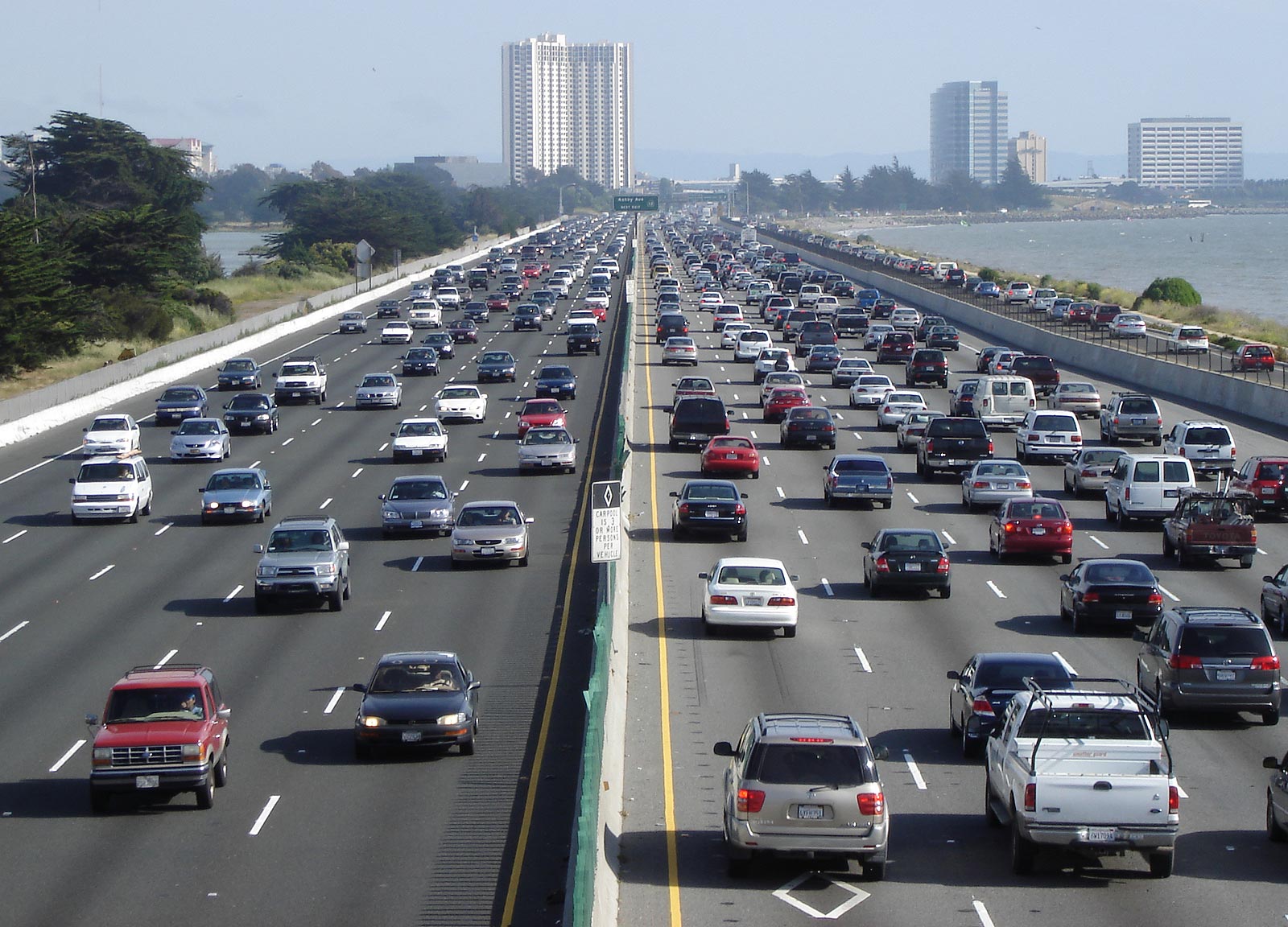 Katelijne Dhondt , studente ‘bachelor lager onderwijs’ - KHBO
Ken je ons nog? 
Wij zijn Zeppe en Zikki!

Vandaag willen wij eens kijken hoe goed jullie de verkeersregels kennen. 

Klik op ‘start’ om te beginnen.
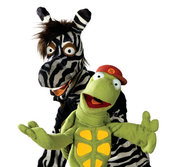 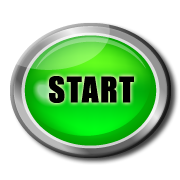 Klik op een pijltje om door te gaan.
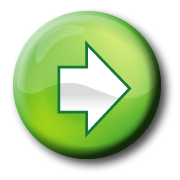 Alles nog eens op een rij …
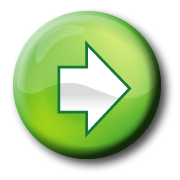 De verkeersborden inoefenen
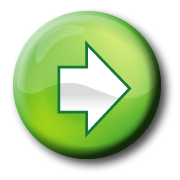 Fotoquiz!
De verkeersborden: alles op een rij …
Er zijn 5 soorten verkeersborden:
1. Verbodsborden
‘Ik mag hier niet … ‘ borden 
 Ronde borden met een rode rand
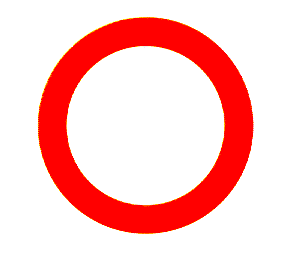 2. Gebodsborden
‘Ik moet hier …’ borden
Ronde, blauwe borden
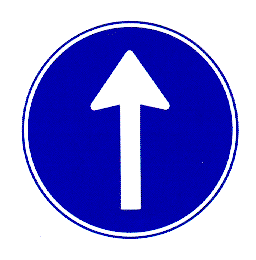 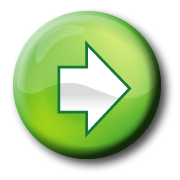 3. Waarschuwingsborden
‘Pas op …’ borden
 Driehoekige borden met punt naar boven met een rode rand.
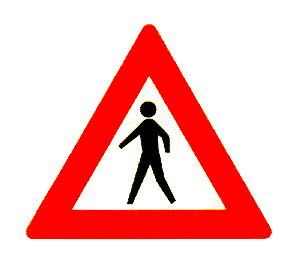 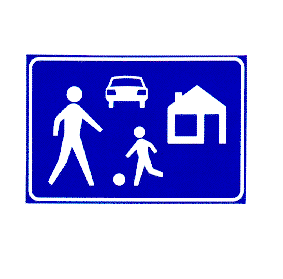 4. Aanwijzingsborden
 ‘Kijk, hier is …’ borden
 Vierkante, blauwe borden.
5. Voorrangsborden
 Geven informatie over wie voorrang heeft.
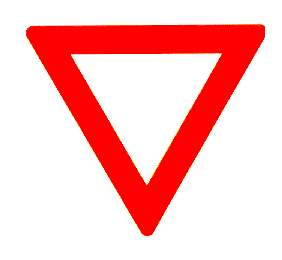 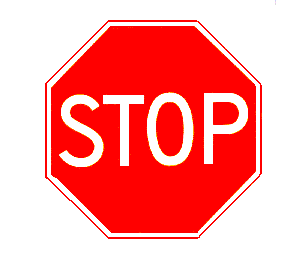 De verkeersborden
Klik op het verkeersbord dat zegt dat je niet meer dan 50 km/uur mag rijden.
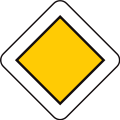 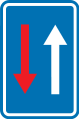 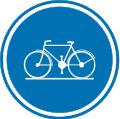 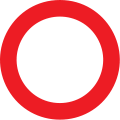 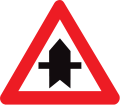 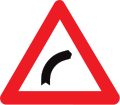 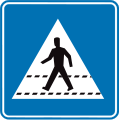 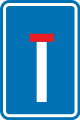 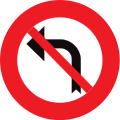 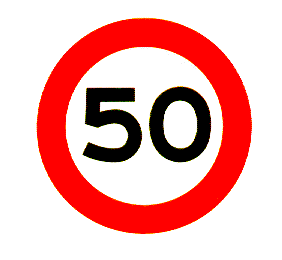 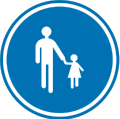 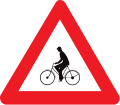 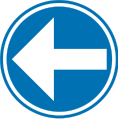 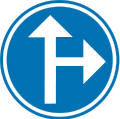 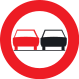 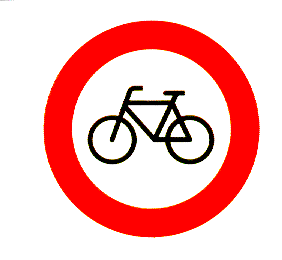 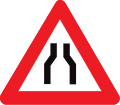 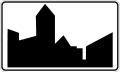 Oeps, foutje!

Probeer het opnieuw.
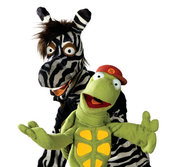 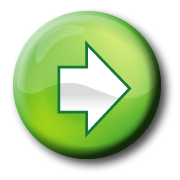 De verkeersborden
Welk verkeersbord waarschuwt voor een gevaarlijke bocht?
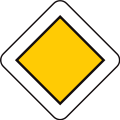 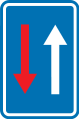 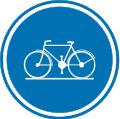 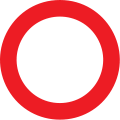 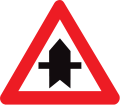 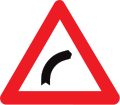 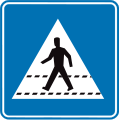 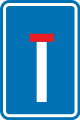 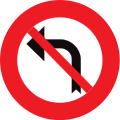 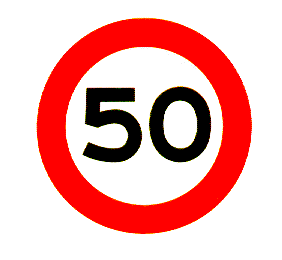 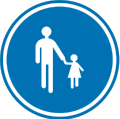 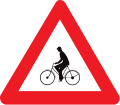 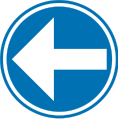 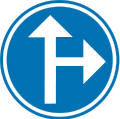 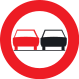 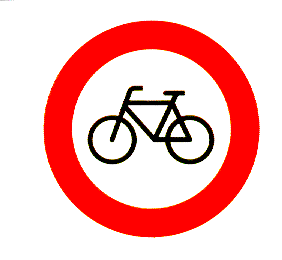 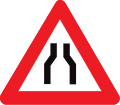 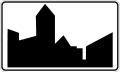 Oeps, foutje!

Probeer het opnieuw.
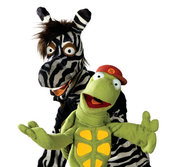 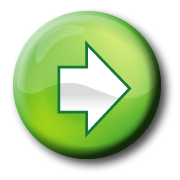 De verkeersborden
Klik op het verkeersbord dat zegt dat er een oversteekplaats voor voetgangers voorzien is.
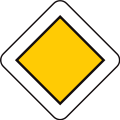 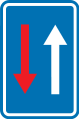 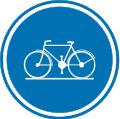 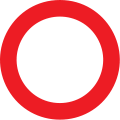 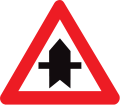 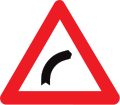 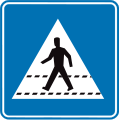 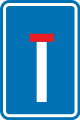 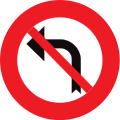 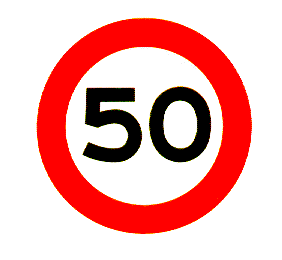 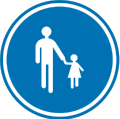 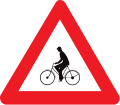 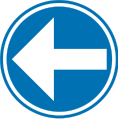 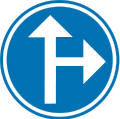 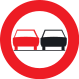 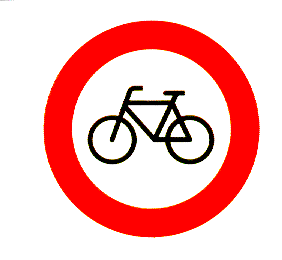 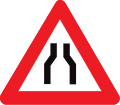 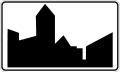 Oeps, foutje!

Probeer het opnieuw.
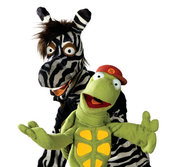 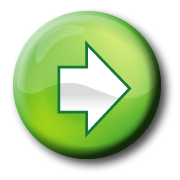 De verkeersborden
Welk verkeersbord geeft aan dat de straat een doodlopende straat is.
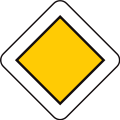 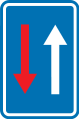 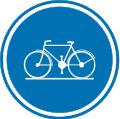 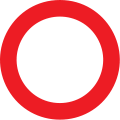 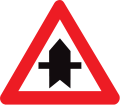 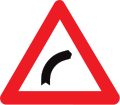 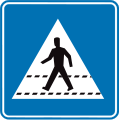 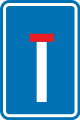 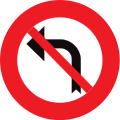 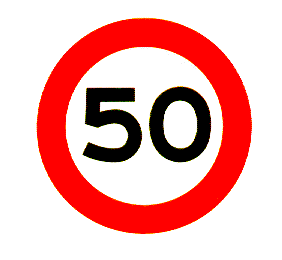 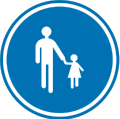 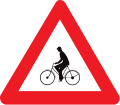 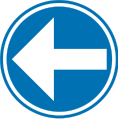 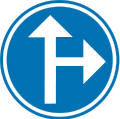 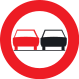 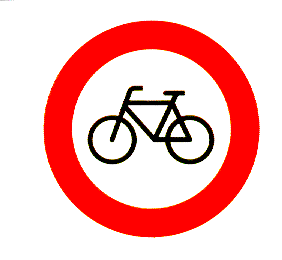 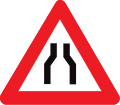 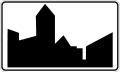 Oeps, foutje!

Probeer het opnieuw.
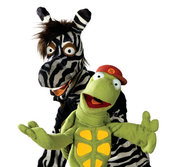 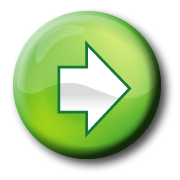 De verkeersborden
Klik op het verkeersbord dat zegt dat je in de bebouwde kom bent en dus niet meer dan 50 km/uur mag rijden.
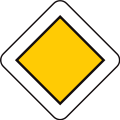 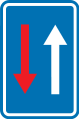 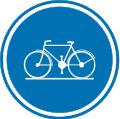 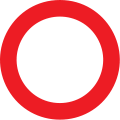 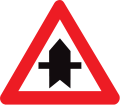 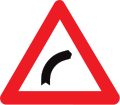 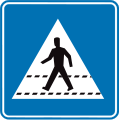 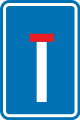 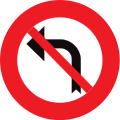 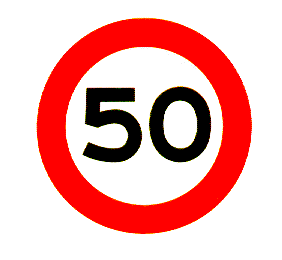 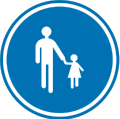 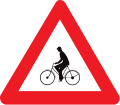 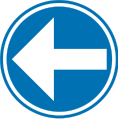 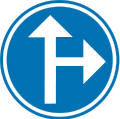 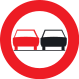 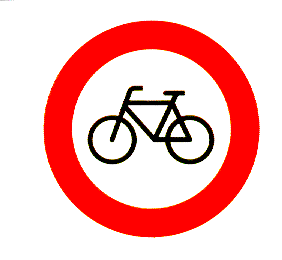 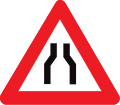 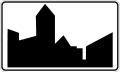 Oeps, foutje!

Probeer het opnieuw.
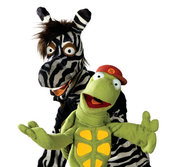 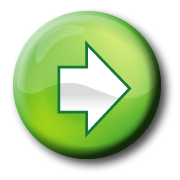 De verkeersborden
Op welk bord wordt er weergegeven dat de toegang voor fietsers verboden is?
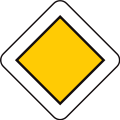 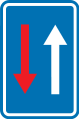 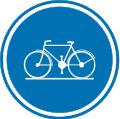 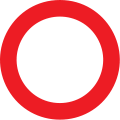 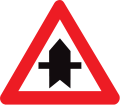 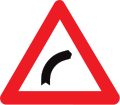 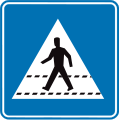 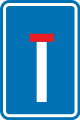 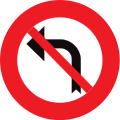 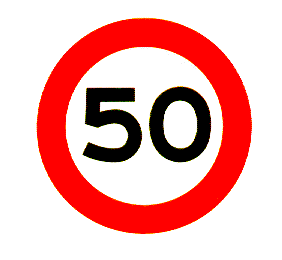 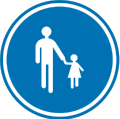 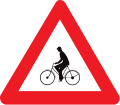 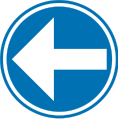 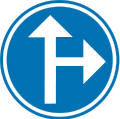 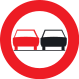 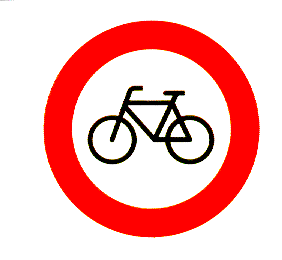 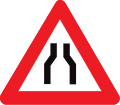 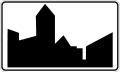 Oeps, foutje!

Probeer het opnieuw.
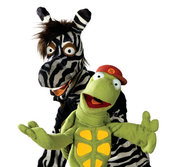 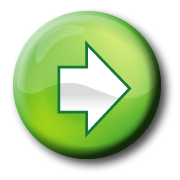 De verkeersborden
Klik op het verkeersbord dat zegt dat de toegang verboden is voor fietsers.
Heel goed!
Dit is een verbodsbord, het toont ons wat niet mag.
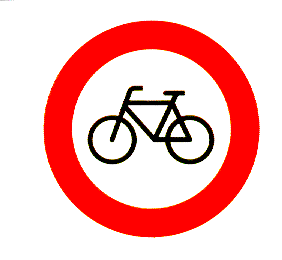 In de lijst staan nog twee andere borden met fietsen:
 Dit is een gevaarbord: Opgelet, hier steken fietsers over!

 Dit is een gebodsbord: je bent verplicht om op het fietspad te fietsen.
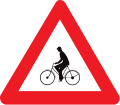 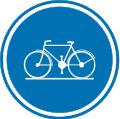 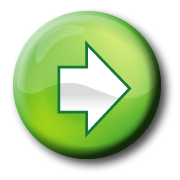 De verkeersborden
Klik op het verkeersbord dat zegt dat je op een voorrangsweg rijdt. Jij hebt dus voorrang (ook op de personen die van rechts komen).
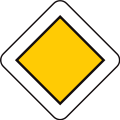 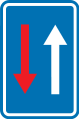 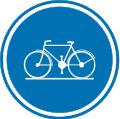 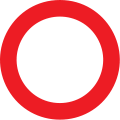 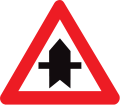 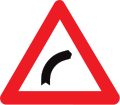 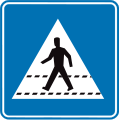 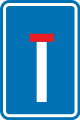 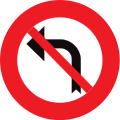 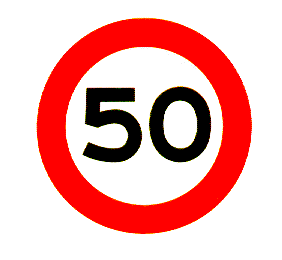 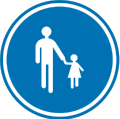 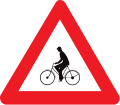 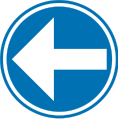 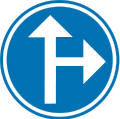 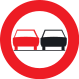 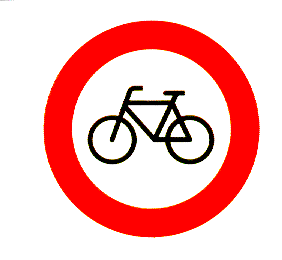 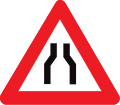 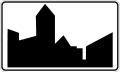 Oeps, foutje!

Probeer het opnieuw.
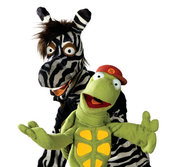 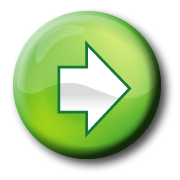 De verkeersborden
Klik op het verkeersbord dat zegt dat je op een voorrangsweg rijdt. Jij hebt dus voorrang (ook op de personen die van rechts komen).
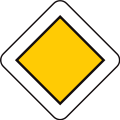 Goed zo!
Dit bord geeft inderdaad aan dat je op een voorrangsweg rijdt.
Dit bord geeft ook aan dat je voorrang hebt. Komen er mensen van links of rechts, dan moeten ze jou voorlaten.
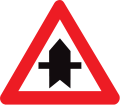 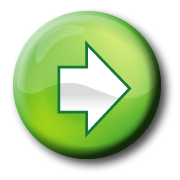 De verkeersborden
Klik op het verkeersbord dat zegt dat je op een voorrangsweg rijdt. Jij hebt dus voorrang (ook op de personen die van rechts komen).
Goed zo!
Dit bord geeft aan dat je voorrang hebt. Komen er mensen van links of rechts, dan moeten ze jou voorlaten.
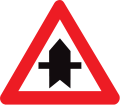 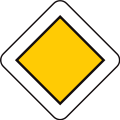 Dit bord geeft ook aan dat je op een voorrangsweg rijdt.
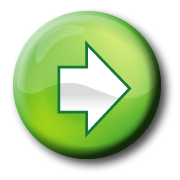 De verkeersborden
Klik op het verkeersbord dat aangeeft dat er een smalle doorgang komt en dat jij voorrang hebt ten opzichte van de tegenliggers.
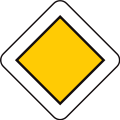 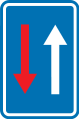 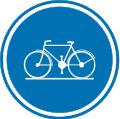 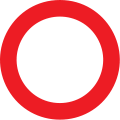 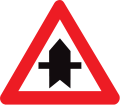 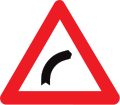 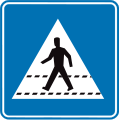 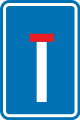 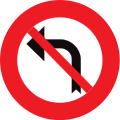 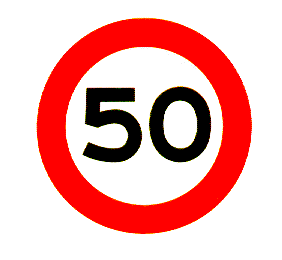 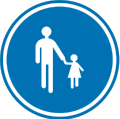 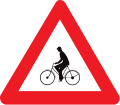 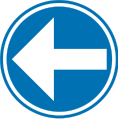 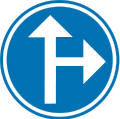 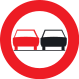 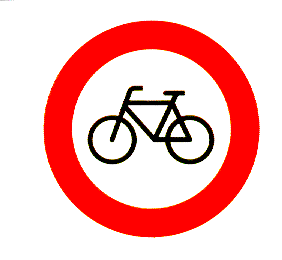 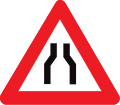 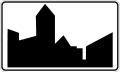 Oeps, foutje!

Probeer het opnieuw.
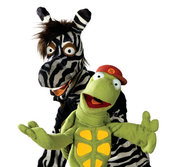 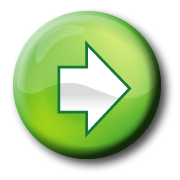 De verkeersborden
Welk verkeersbord geeft weer dat het verboden is om de eerstvolgende straat links in te slaan.
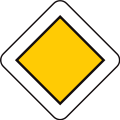 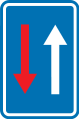 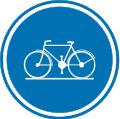 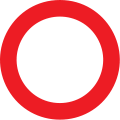 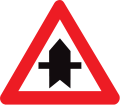 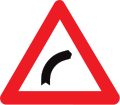 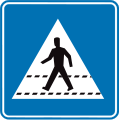 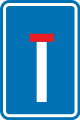 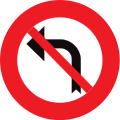 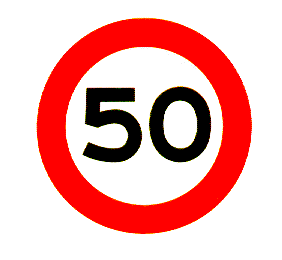 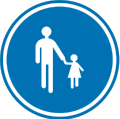 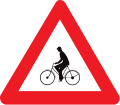 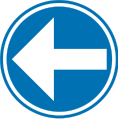 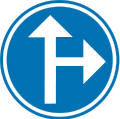 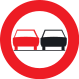 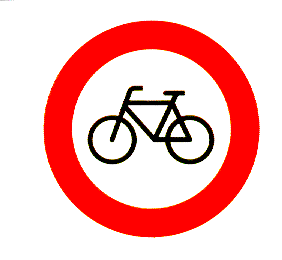 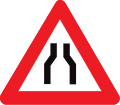 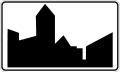 Oeps, foutje!

Probeer het opnieuw.
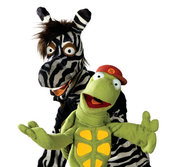 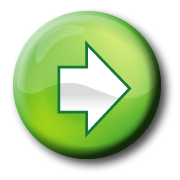 De verkeersborden
Klik op het verkeersbord dat zegt dat het verboden is om links in te halen.
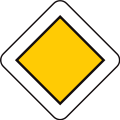 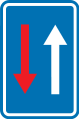 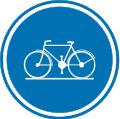 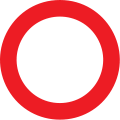 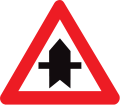 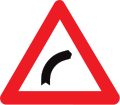 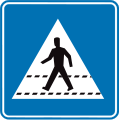 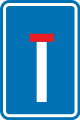 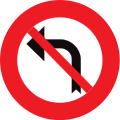 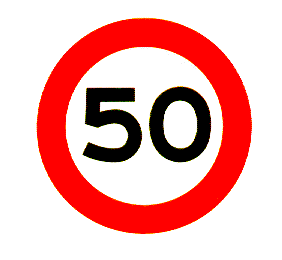 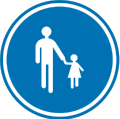 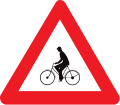 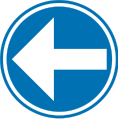 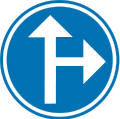 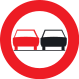 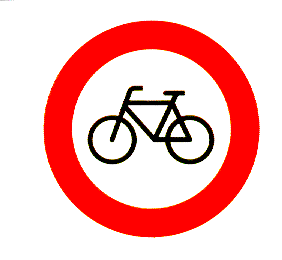 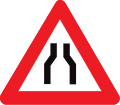 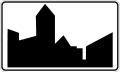 Oeps, foutje!

Probeer het opnieuw.
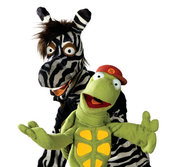 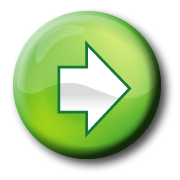 De verkeersborden
Welk verkeersbord geeft weer dat er een rijbaanversmalling is?
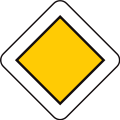 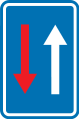 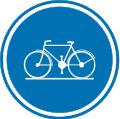 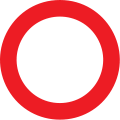 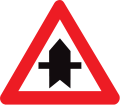 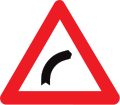 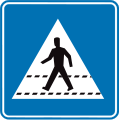 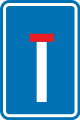 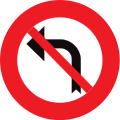 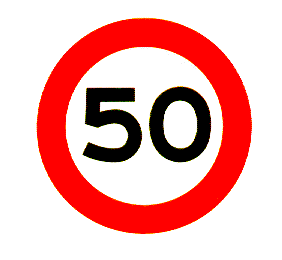 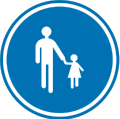 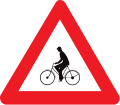 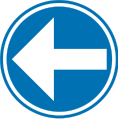 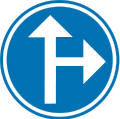 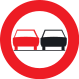 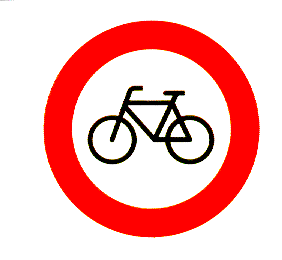 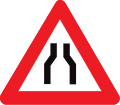 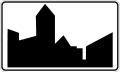 Oeps, foutje!

Probeer het opnieuw.
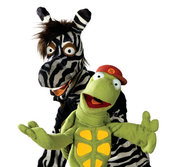 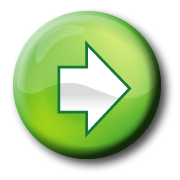 De verkeersborden
Klik op het verkeersbord dat zegt dat er een verplichte weg voorzien is voor de voetgangers.
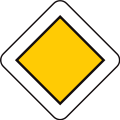 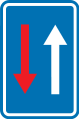 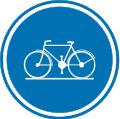 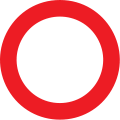 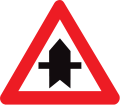 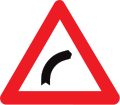 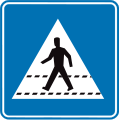 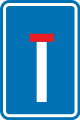 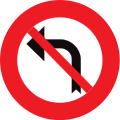 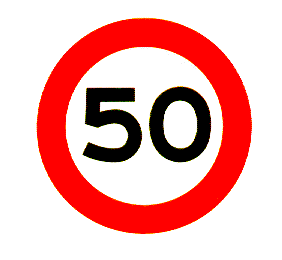 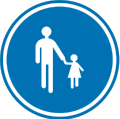 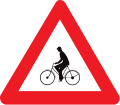 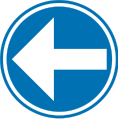 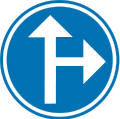 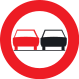 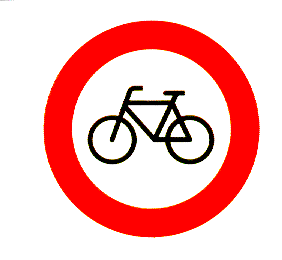 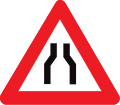 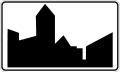 Oeps, foutje!

Probeer het opnieuw.
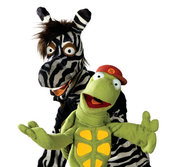 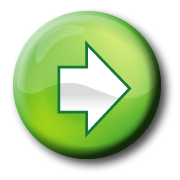 De verkeersborden
Klik op een verkeersbord dat zegt dat je verplicht bent om een bepaalde richting uit te gaan.
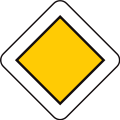 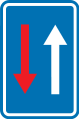 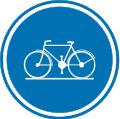 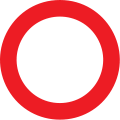 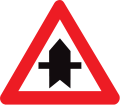 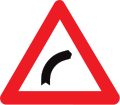 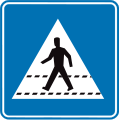 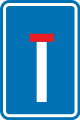 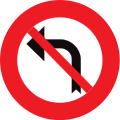 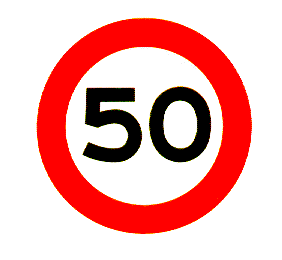 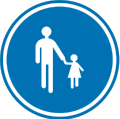 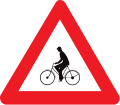 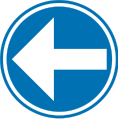 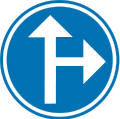 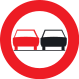 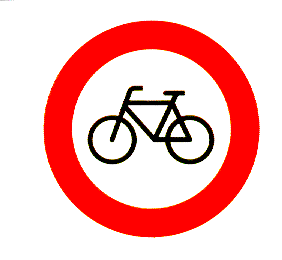 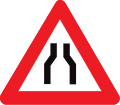 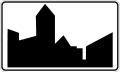 Oeps, foutje!

Probeer het opnieuw.
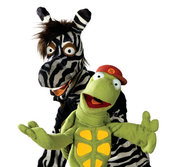 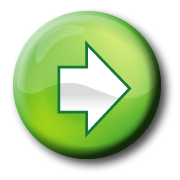 De verkeersborden
Klik op een verkeersbord dat je verplicht om een bepaalde richting uit te gaan.
Goed zo!
Dit bord toont aan dat je verplicht bent om de door de pijl aangeduide richting te volgen.

Dit bord geeft aan dat je verplicht naar links moet.
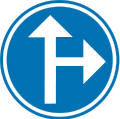 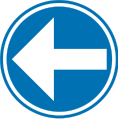 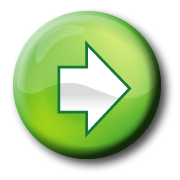 De verkeersborden
Klik op een verkeersbord dat je verplicht om een bepaalde richting uit te gaan.
Goed zo!
Dit bord geeft aan dat je verplicht naar links moet.


Dit bord toont aan dat je verplicht bent om rechtdoor of naar rechts te gaan.
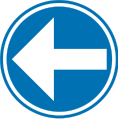 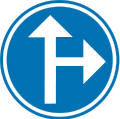 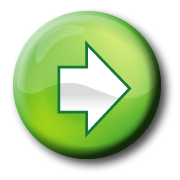 De verkeersborden
Klik op het verkeersbord dat zegt dat de toegang verboden is in beide richtingen voor iedere bestuurder.
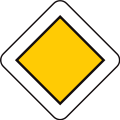 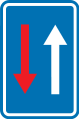 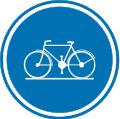 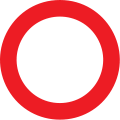 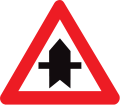 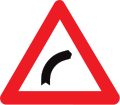 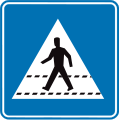 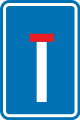 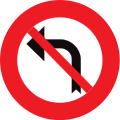 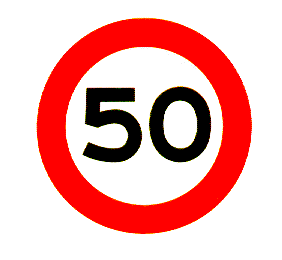 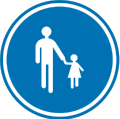 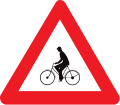 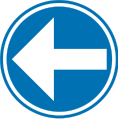 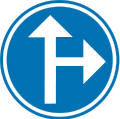 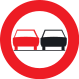 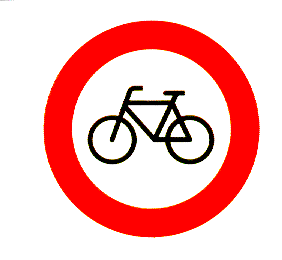 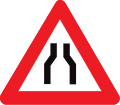 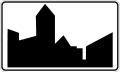 Oeps, foutje!

Probeer het opnieuw.
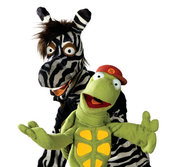 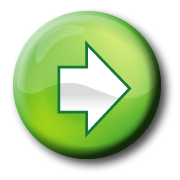 De verkeersborden
Heel goed! 
Hier zie je nog eens alle borden met de nodige informatie.
Voorrangsweg

Smalle doorgang, 
voorrang ten opzichte 
van tegenligger.

Voorrangsweg
Verplicht fietspad

Opgelet, gevaarlijke bocht naar rechts.

Verboden toegang in beide richtingen.
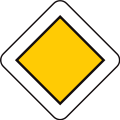 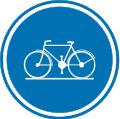 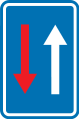 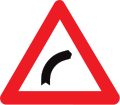 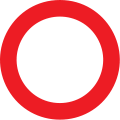 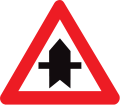 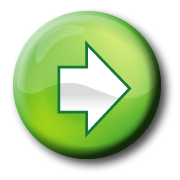 De verkeersborden
Maximale snelheid is 50 km/uur

Opletten voor de fietsers

Verboden om naar links te gaan
Verplicht voetpad


Oversteekplaats voor voetgangers


Doodlopende straat
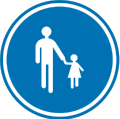 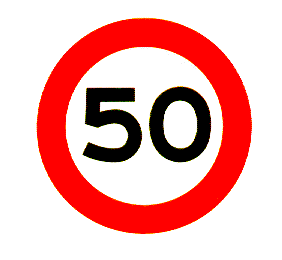 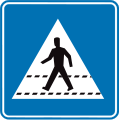 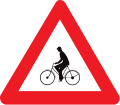 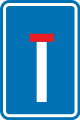 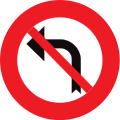 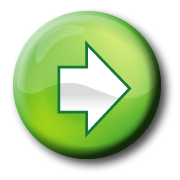 De verkeersborden
Verboden toegang voor fietsers


Rijbaanversmalling

Verplicht om een van de door de pijlen aangeduide richtingen te volgen
Verboden links in te halen

Verplicht om naar links te gaan


Bebouwde kom
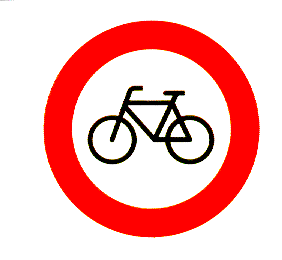 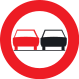 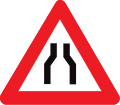 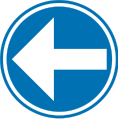 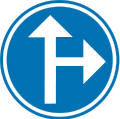 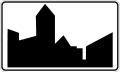 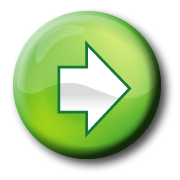 Fotoquiz
Nita wil linksaf. Er komt een auto.
Wie mag voorgaan?
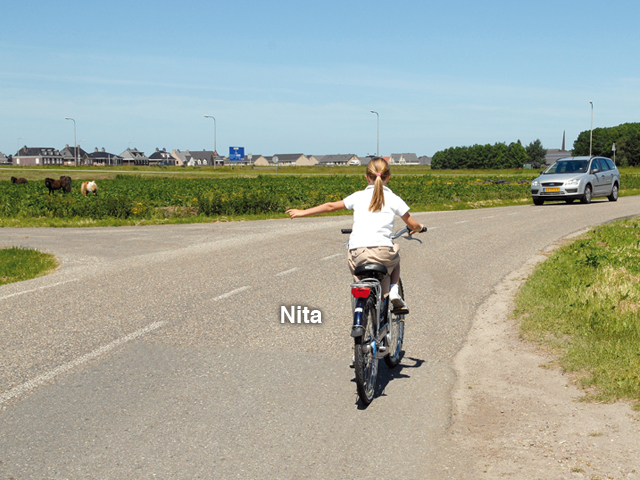 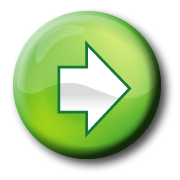 Nita
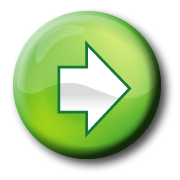 de auto
Oeps, foutje!

Probeer het opnieuw.
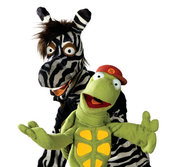 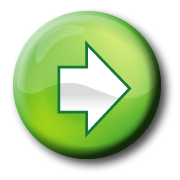 Fotoquiz
Nita wil linksaf. Er komt een auto.
Wie mag voorgaan?
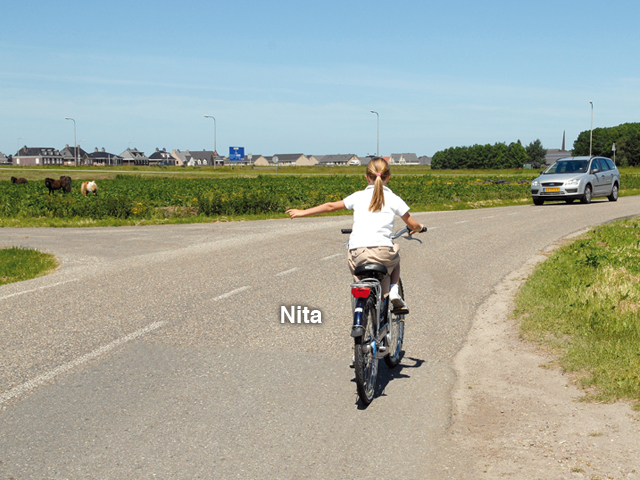 Goed!

Nita moet de auto eerst laten voorgaan. Daarna kan ze linksaf.
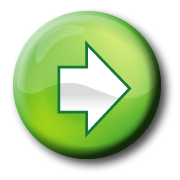 Fotoquiz
Troy en Anton fietsen. Amber en Karo lopen.
Wie doet het goed?
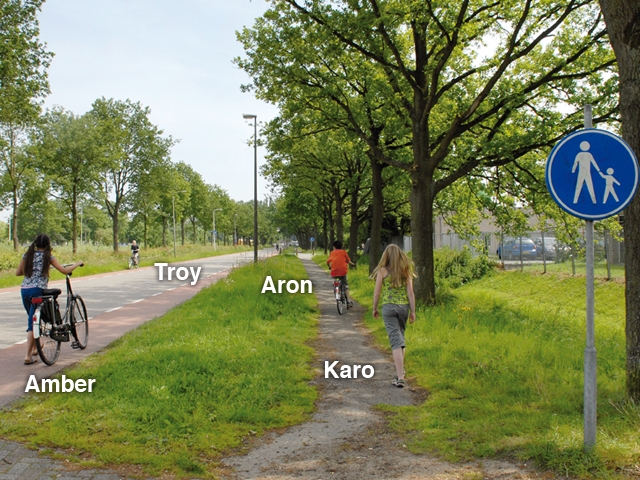 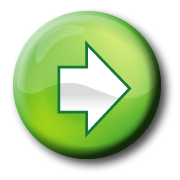 Troy en Karo
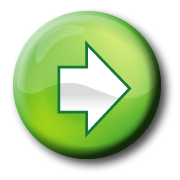 Iedereen
Troy, Amber en Karo
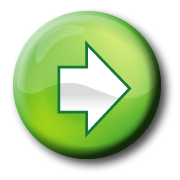 Oeps, foutje!

Probeer het opnieuw.
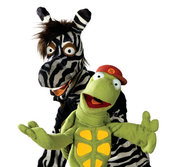 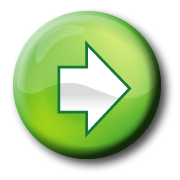 Fotoquiz
Troy en Anton fietsen. Amber en Karo lopen.
Wie doet het goed?
Super!

Karo wandelt op het verplichte voetpad.
Troy fietst op het fietspad.
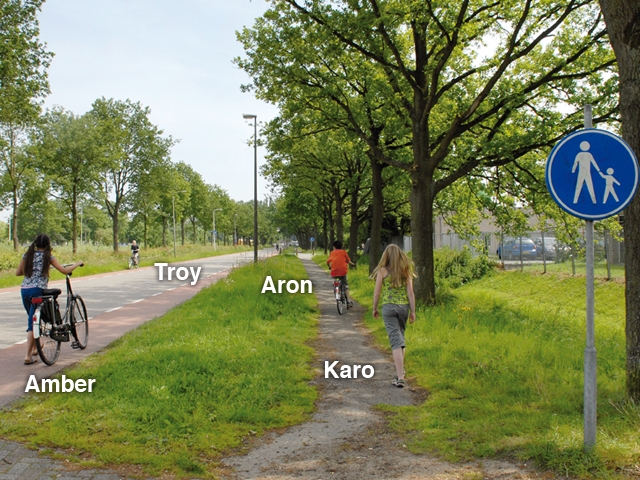 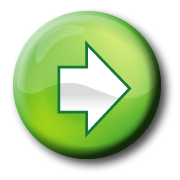 Fotoquiz
De kinderen moeten hier afslaan.
Welke zin is waar?
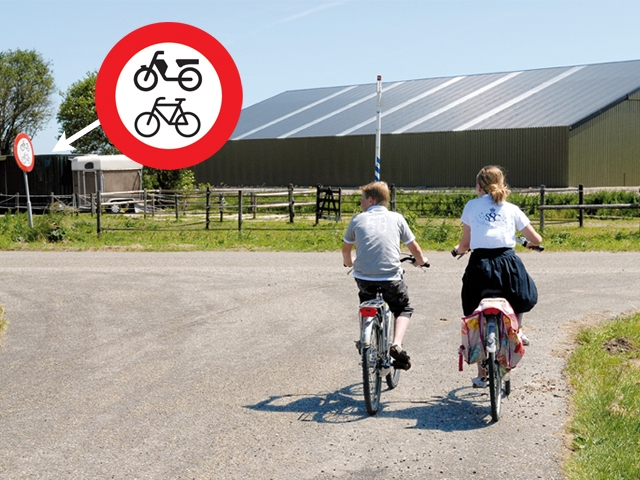 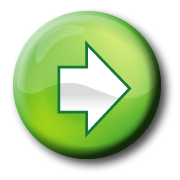 Ze moeten naar links.
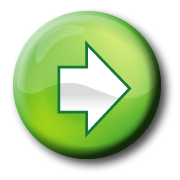 Ze moeten naar rechts.
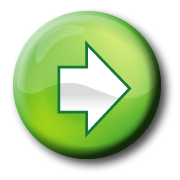 Ze mogen kiezen.
Oeps, foutje!

Probeer het opnieuw.
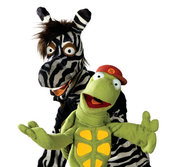 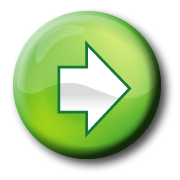 Fotoquiz
De kinderen moeten hier afslaan.
Welke zin is waar?
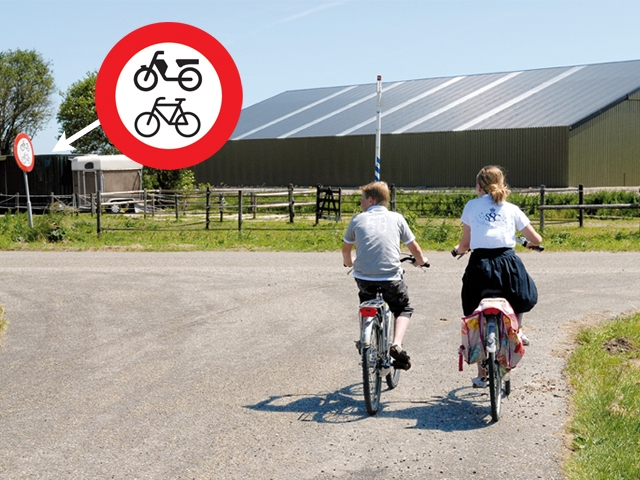 Goed!

Het verbodsbord geeft aan dat fietsers en bromfietsers niet naar links mogen.
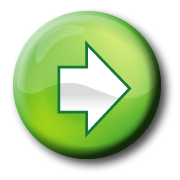 Fotoquiz
Er komt een auto uit de parkeerplaats.
Mogen de kinderen doorgaan?
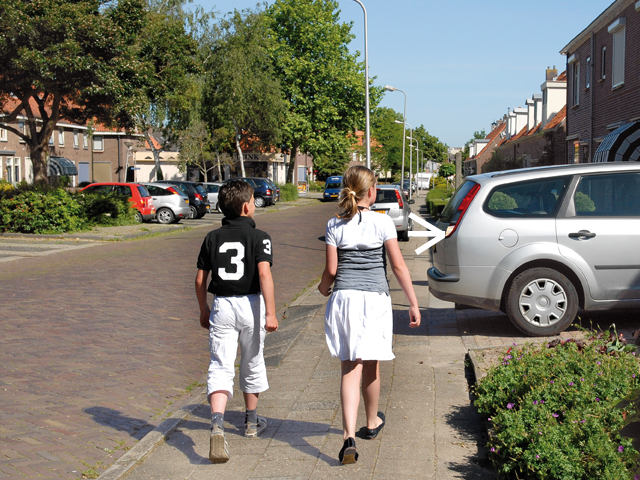 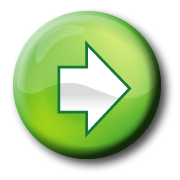 neen
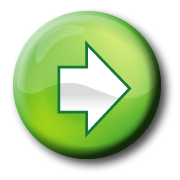 ja
Oeps, foutje!

Probeer het opnieuw.
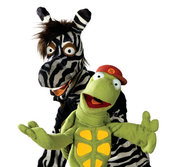 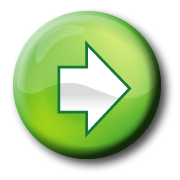 Fotoquiz
Er komt een auto uit de parkeerplaats.
Mogen de kinderen doorgaan?
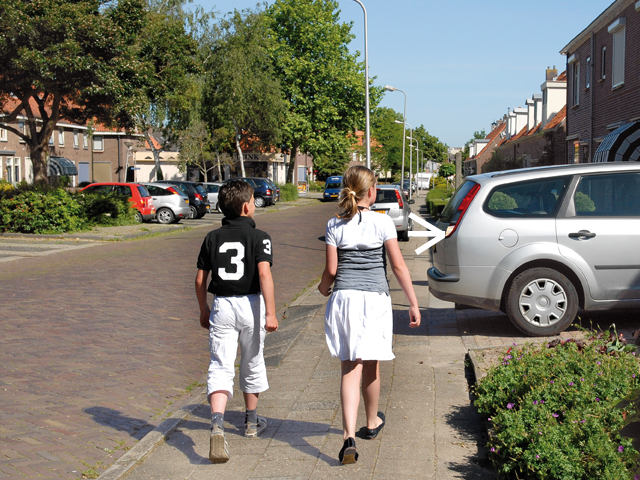 Fantastisch!

De kinderen hoeven niet te wachten. 
Ze moeten er wel zeker van zijn dat de bestuurder hen gezien heeft, voordat ze verder gaan.
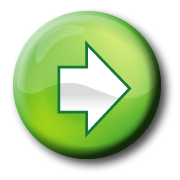 Fotoquiz
De kinderen rijden de smalle straat in.
Wat is juist?
De fietsers doen het fout. Bestuurders mogen hier niet in.
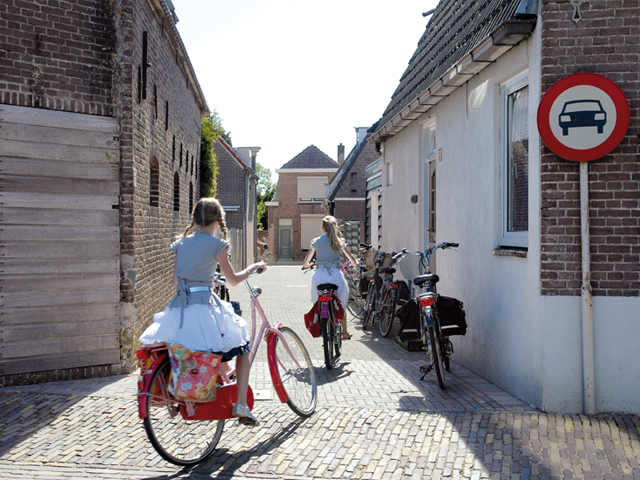 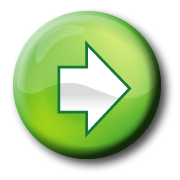 Dit straatje is voor auto’s, fietsers moeten lopen.
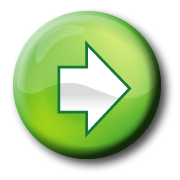 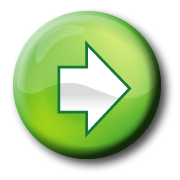 Dit straatje is voor fietsers, auto’s mogen hier niet in.
Oeps, foutje!

Probeer het opnieuw.
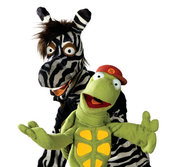 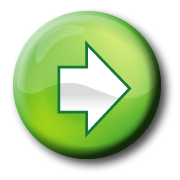 Fotoquiz
De kinderen rijden de smalle straat in.
Wat is juist?
Fantastisch!

Het verbodsbord geeft weer dat dit straatje verboden is voor auto’s.
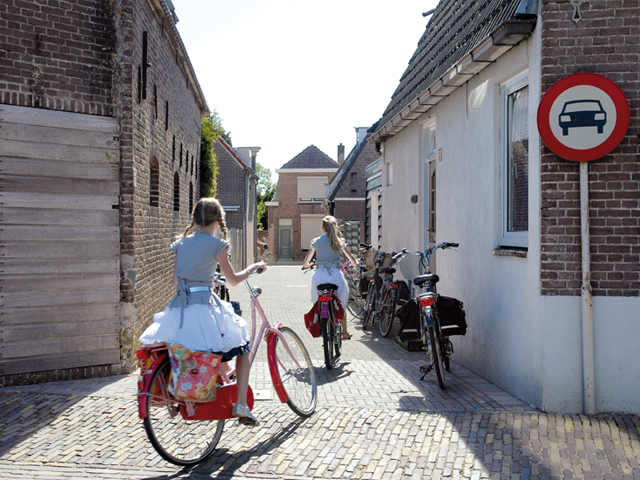 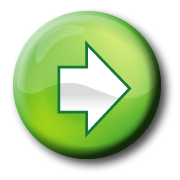 Fotoquiz
De fietsers komen aan een kruispunt.
Mogen zij daar links afslaan?
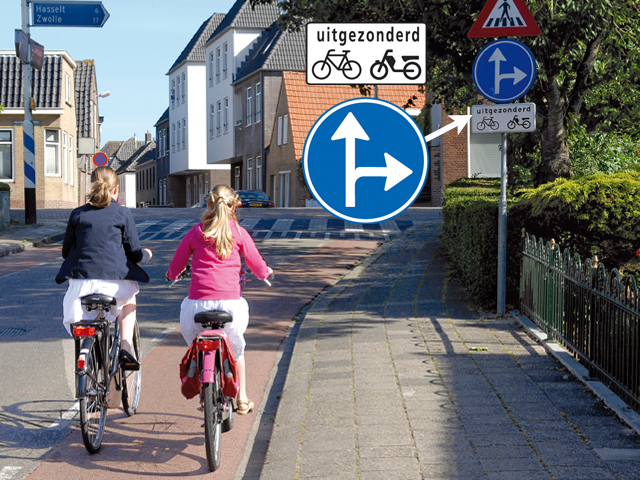 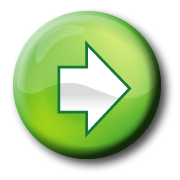 neen
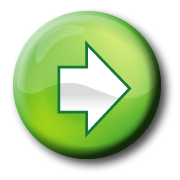 ja
Oeps, foutje!

Probeer het opnieuw.
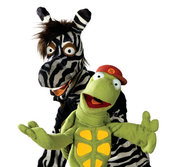 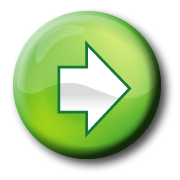 Fotoquiz
De fietsers komen aan een kruispunt.
Mogen zij daar links afslaan?
Heel goed!

Auto’s zouden dit niet mogen. Er wordt een uitzondering gemaakt voor de fietsers en de bromfietsen.
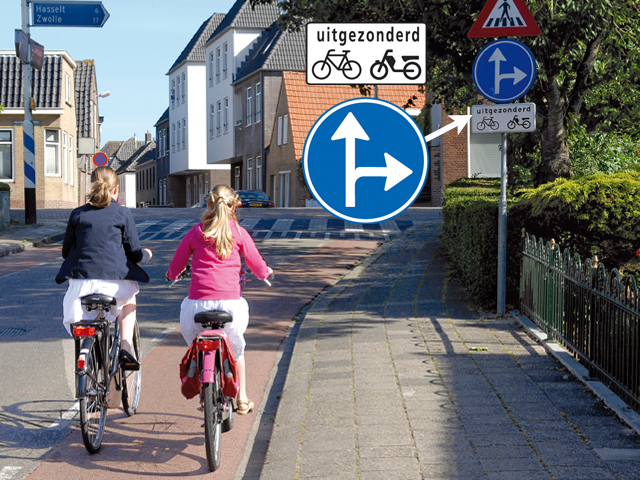 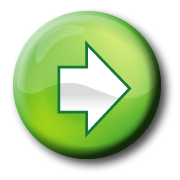 Fotoquiz
Een kruispunt van twee fietspaden.
Wie mag voorgaan?
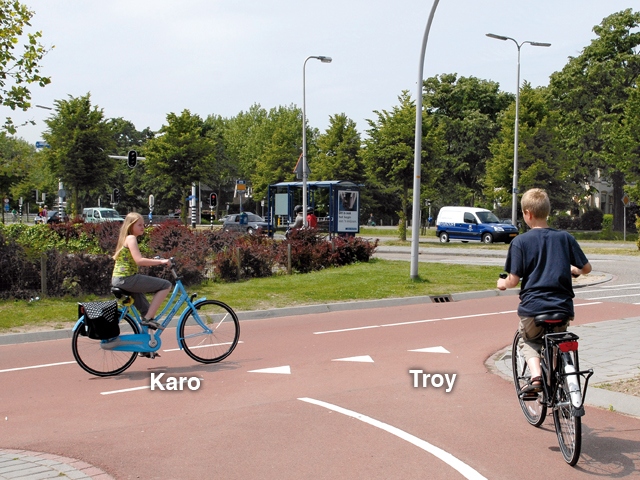 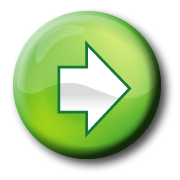 Troy
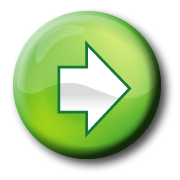 Karo
Oeps, foutje!

Probeer het opnieuw.
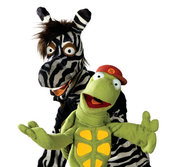 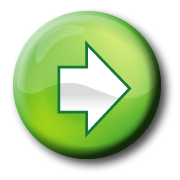 Fotoquiz
Een kruispunt van twee fietspaden.
Wie mag voorgaan?
Heel goed!

De haaientanden op de grond geven aan dat Troy voorrang moet verlenen aan Karo.
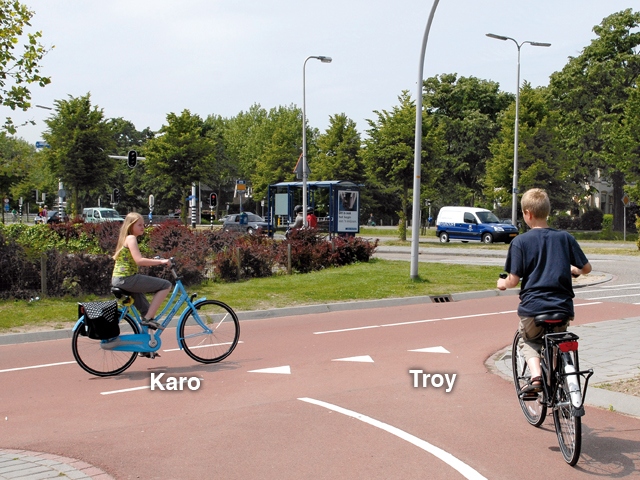 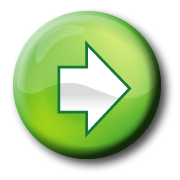 Fotoquiz
De twee meisjes willen rechtdoor.
Waar moeten ze nu fietsen?
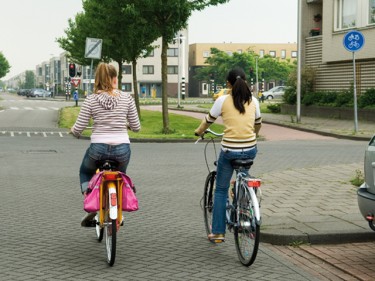 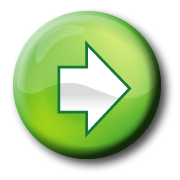 Op het fietspad.
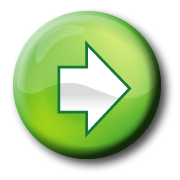 Op de rijbaan.
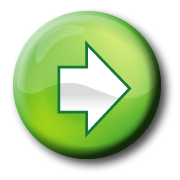 Ze mogen kiezen.
Oeps, foutje!

Probeer het opnieuw.
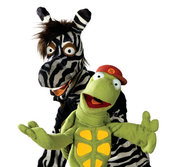 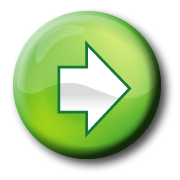 Fotoquiz
De twee meisjes willen rechtdoor.
Waar moeten ze nu fietsen?
Goed zo!

Het verkeersbord geeft aan dat er een verplicht fietspad is.
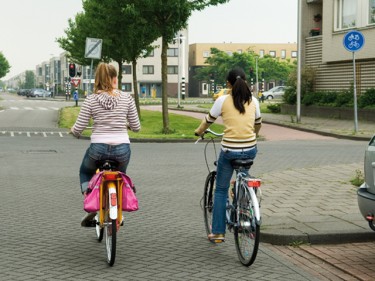 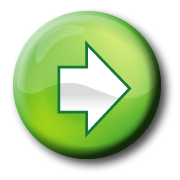 Fotoquiz
De fietser wil naar links. 
Welke uitspraak klopt?
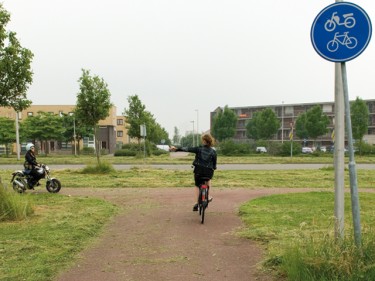 De fiets moet de brommer voor laten.
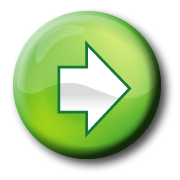 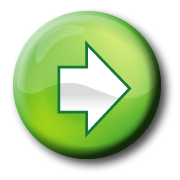 De fiets heeft voorrang.
Oeps, foutje!

Probeer het opnieuw.
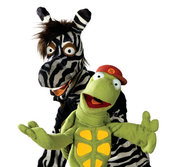 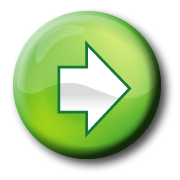 Fotoquiz
De fietser wil naar links. 
Welke uitspraak klopt?
Super!

De fiets komt van rechts, dus moet de brommer voorrang verlenen.
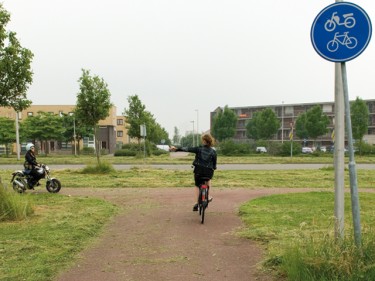 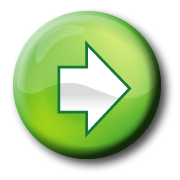 Fotoquiz
De fietsers staan in het opstelvak.
Jasmijn wil naar rechts. 
Staat ze op de goede plaats?
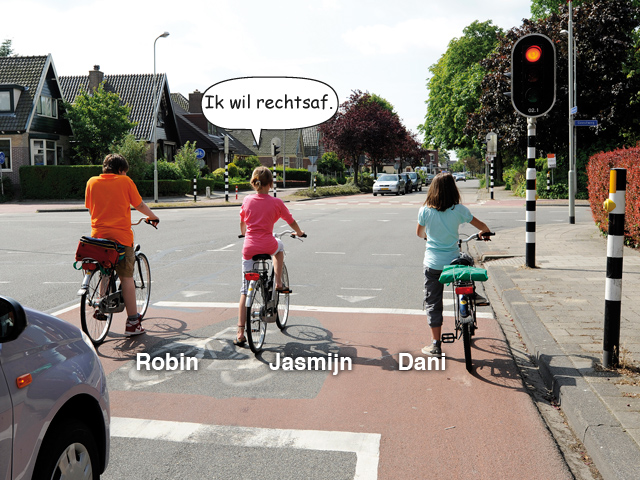 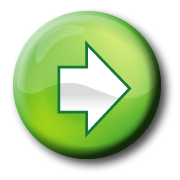 ja
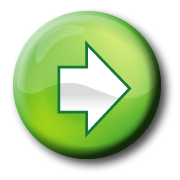 neen
Oeps, foutje!

Probeer het opnieuw.
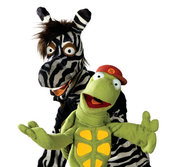 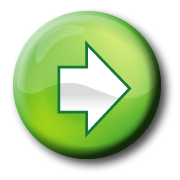 Fotoquiz
De fietsers staan in het opstelvak.
Jasmijn wil naar rechts. 
Staat ze op de goede plaats?
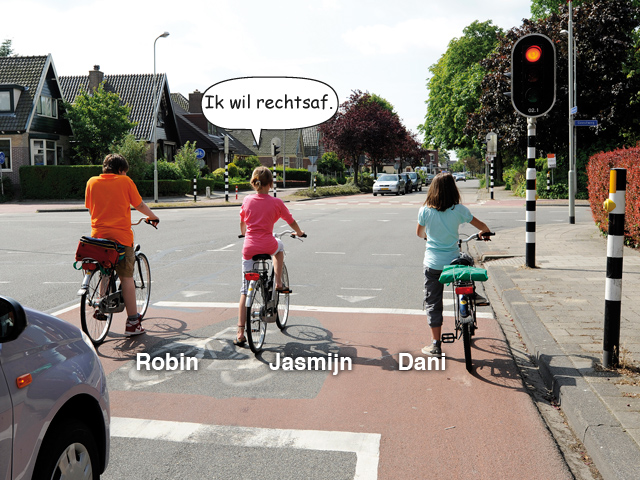 Super!

Jasmijn zou op de plaats van Dani moeten staan.
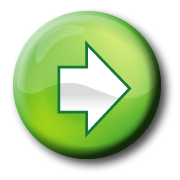 Bron: http://examen.vvn.nl/
Heel goed gewerkt! 

Hopelijk heb je veel bijgeleerd zodat je straks veilig het verkeer in kan!
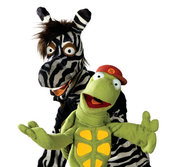 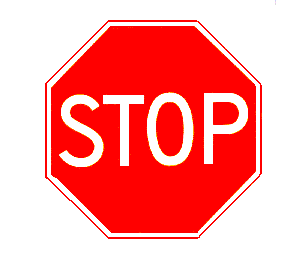